ASTM Workshop
Alejandro Sonzogni
National Nuclear Data Center
Some comments following the 
ASTM C26.08 Workshop on Decay Algorithms
Thursday, June 18, 2015
Anaheim, CA

Most participants were from National Labs, such as LANL, ORNL, Sandia and SRNL.

The half-lives values for some nuclides are of great importance ($).

Are half-lives for these nuclides properly evaluated in ENSDF?
From M.K. Holland talk, Savannah River National Lab.
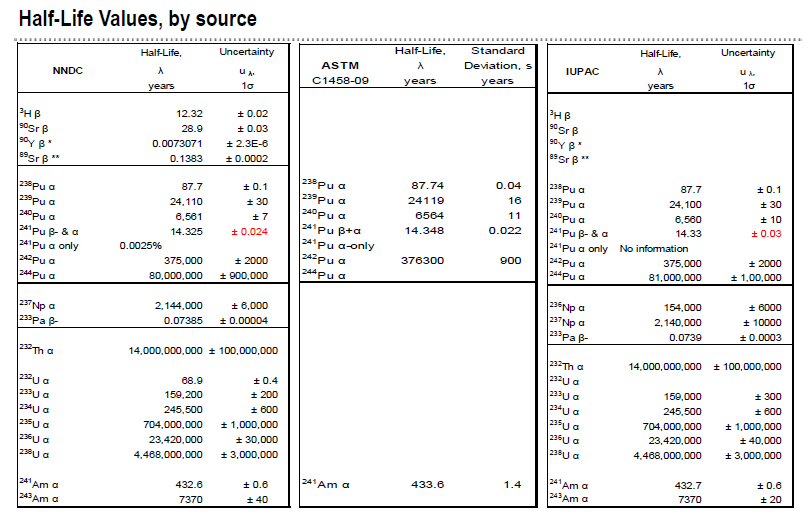 From M. Holland talk, Savannah River National Lab.
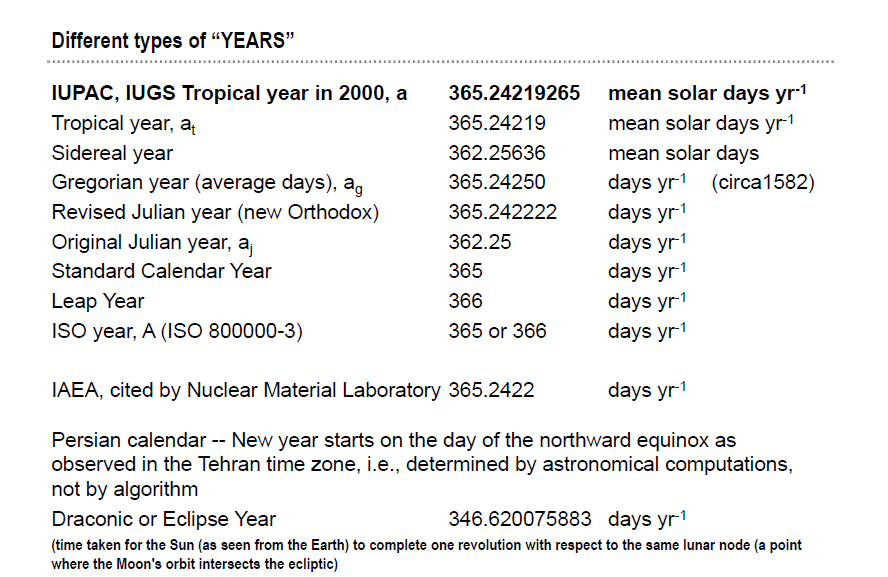 From S. Richter talk, IRRM
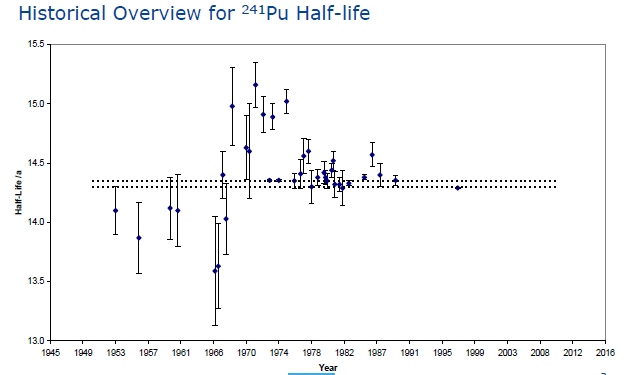 From S. Richter talk, IRRM
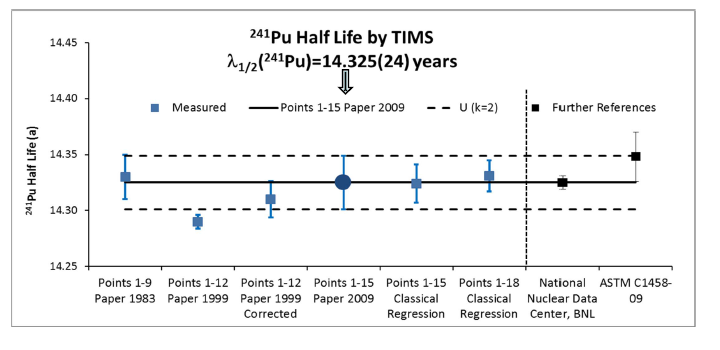 From S. Richter talk, IRRM
234U T1/2, important for the 234U/230Th Chronometer.
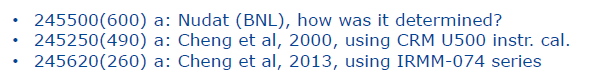 Another issue, beta energy in disagreement with Q-value
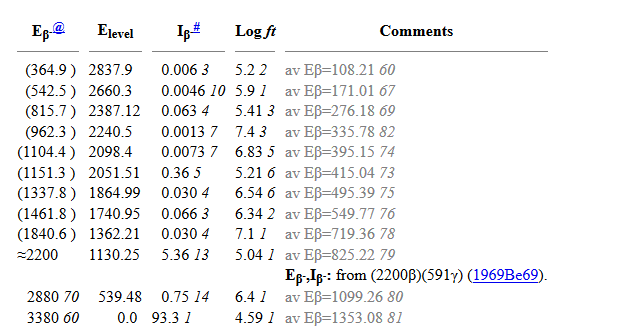 But early on the file
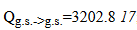 Perhaps, old measurements of end point energies should be put in comments.
Recommendations
Indicate in the NDS general policies what a year is.

Revise T1/2 evaluation of 241Pu and 234U, including all measurements.

Organize a meeting with ASTM participants to make sure we support their needs.